Project 11 Security and Privacy of the Communication Channels among IoT DevicesREU student: Arati BanerjeeGraduate mentors: Safa Bacanli and Hossein Rezaei Ghaleh Faculty mentor(s): Dr. Cliff Zou and Dr. Damla Turgut
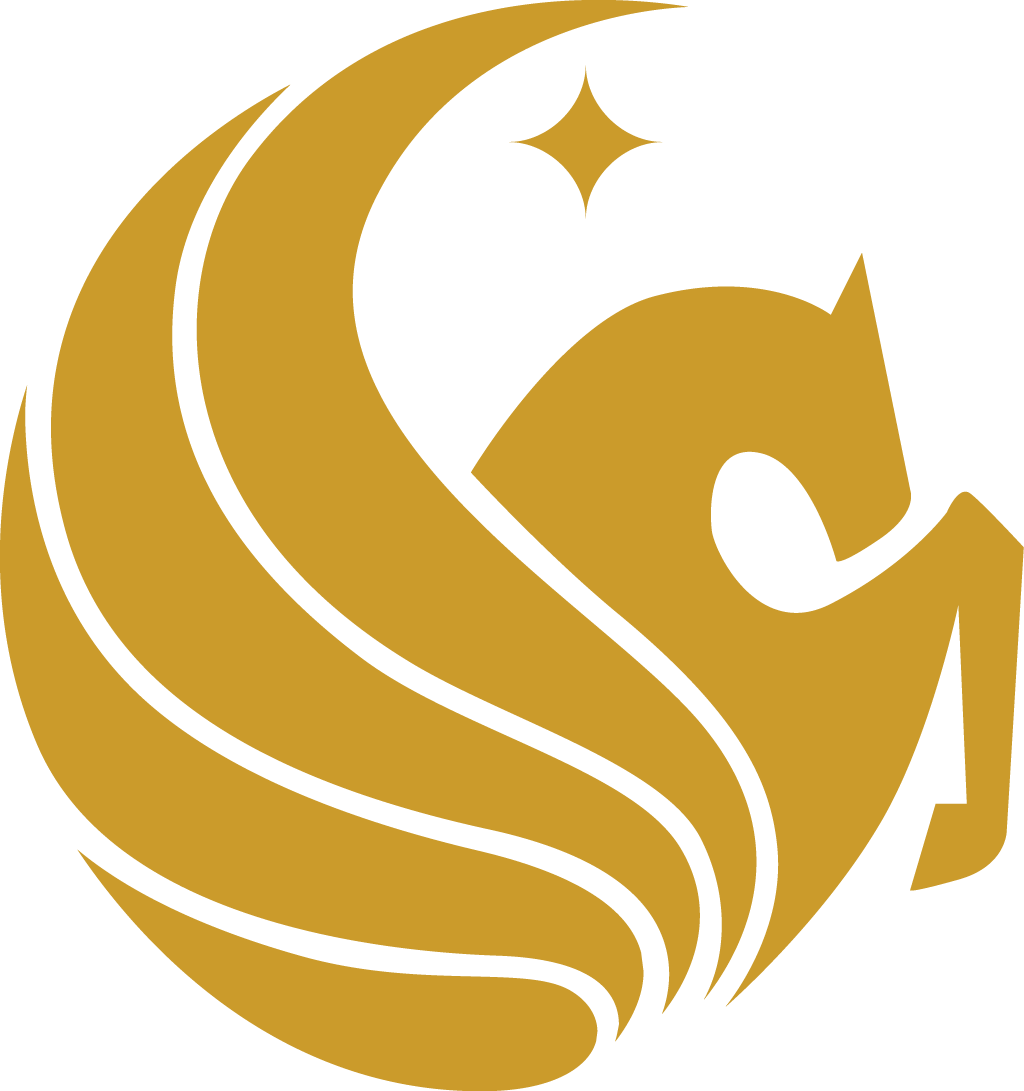 Week 10 (July 16 – 20, 2018)

Accomplishments:
Completed poster
Practiced with printed poster
Worked on paper 

Problem & Solutions
None this week

Plans for next week:
Heading home
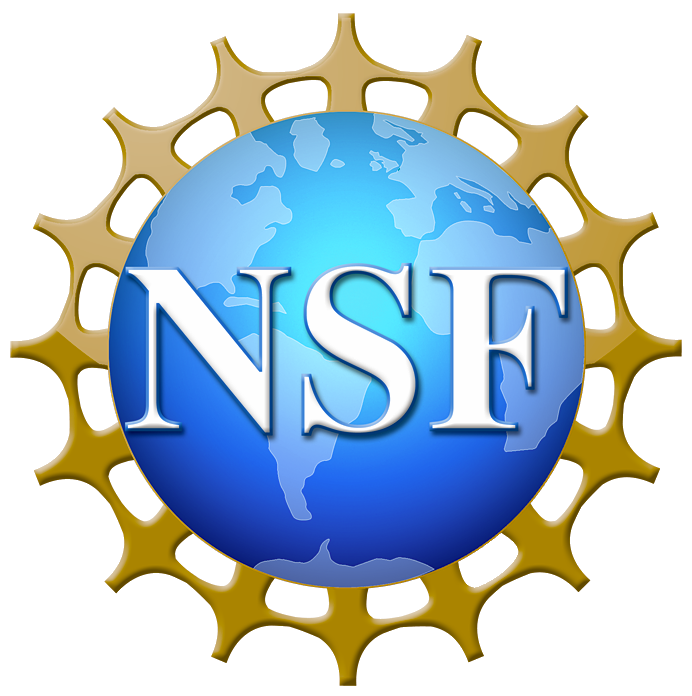 NSF REU Research Experience on Internet of Things 2018